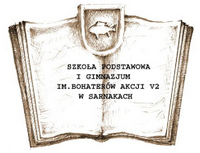 Monika Melech kl. III a
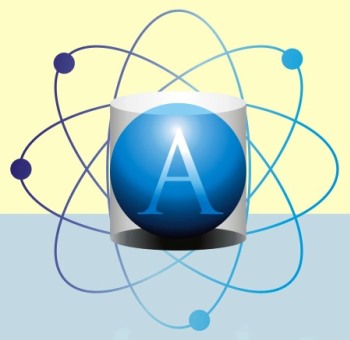 Projekt Mały Archimedes złożony był z 30 szkolnych „Programów rozwijania umiejętności uczniów w zakresie kompetencji kluczowych nauk matematyczno-przyrodniczych i przedsiębiorczości”. 

Nasza szkoła realizowała zajęcia w zakresie matematyki, fizyki, chemii i geografii. Prowadzili je nauczyciele:
Dziuban Anna –  geografia,
Radzikowska Barbara – fizyka,
Wasiluk Hanna – matematyka,
Wróblewska Agnieszka – chemia.
Uczestniczyło 57 uczniów:
29 w I cyklu 2009/10 – 2011/12
28 w II cyklu 2010/11 – 2012/13
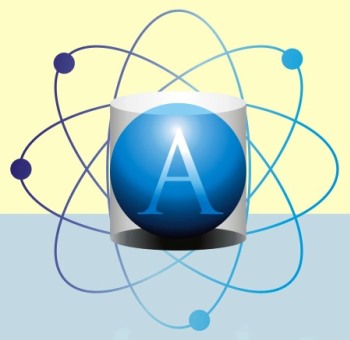 W ramach projektu nasza szkoła otrzymała pakiet edukacyjny w którym znalazły się:
 książki ( podręczniki, zbiory zadań, itp.) na kwotę ponad 10 tys. zł
 prenumerata czasopism naukowych
pomoce dydaktyczne do matematyki, fizyki, chemii, m. in.: sprzęt laboratoryjny, dygestorium teleskop, wagi i wiele innych na łączną kwotę ponad 60 tys. zł
 tablica interaktywna, rzutnik, laptop
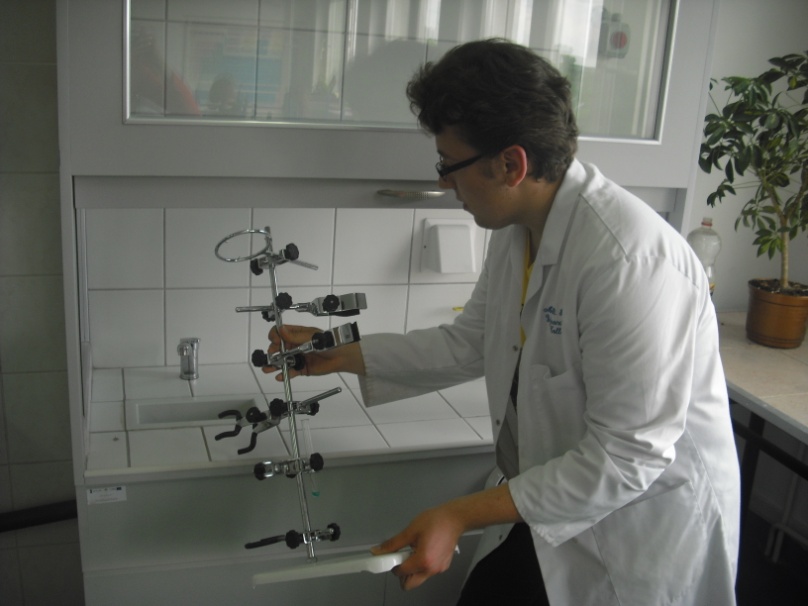 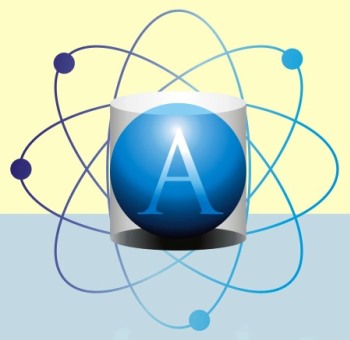 Dzięki projektowi uczniowie naszej szkoły mogli uczestniczyć w:
 zajęciach dodatkowych z matematyki, fizyki, chemii i geografii 
 kołach naukowych z matematyki, fizyki, chemii i geografii 
 zwiedzaniu Ośrodka Atomistyki w Świerku (2 wyjazdy po 16 uczniów)
 wyjazdach zagranicznych podczas ferii letnich (Monachium 
i Nűrnberg w Niemczech, Europejski Ośrodek Badań Jądrowych CERN w Genewie) (6 uczniów)
 obozach naukowych: matematyczno – fizycznych oraz 
biologiczno – geograficzno – chemicznych (12 uczniów)
 Festiwalach Innowatorów (16 uczniów)
 wizytach w szkołach ponadgimnazjalnych (2 wyjazdy po 16 uczniów)
Zajęcia dodatkowe i koła naukowe
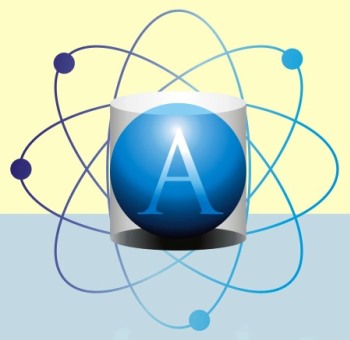 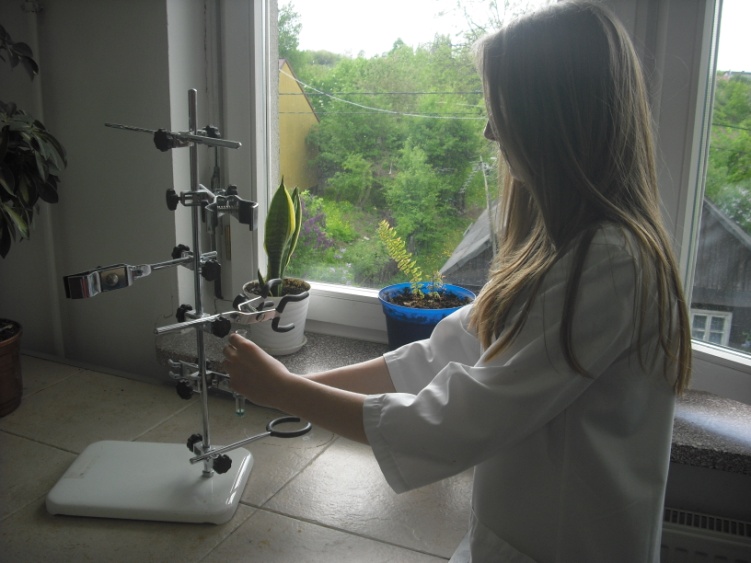 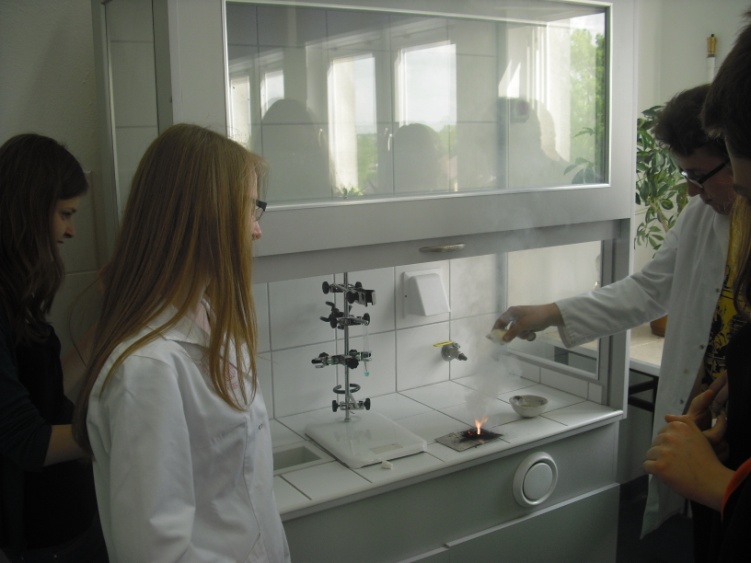 Zajęcia dodatkowe z chemii.
Wykonywanie doświadczenia.
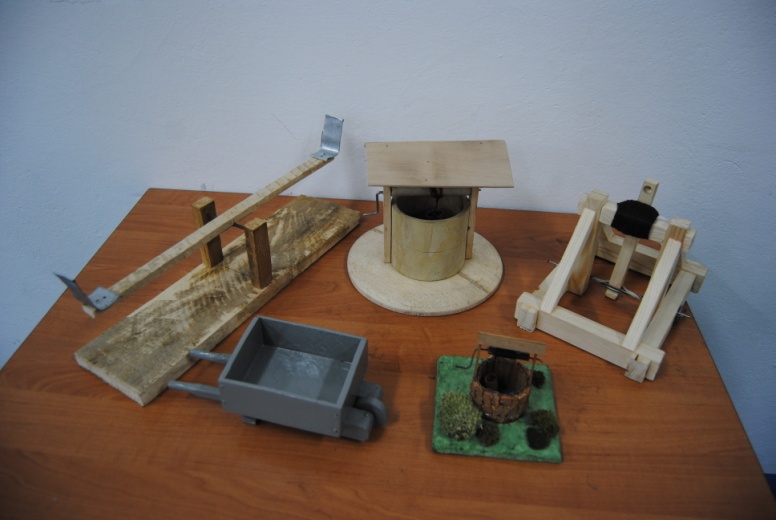 Maszyny proste wykonane przez uczniów naszej szkoły na kole naukowym.
Wyjazdy na zajęcia laboratoryjnedo Instytutu Problemów Jądrowych w Świerku
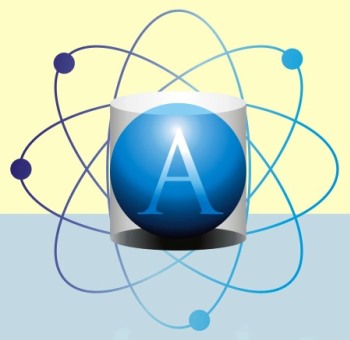 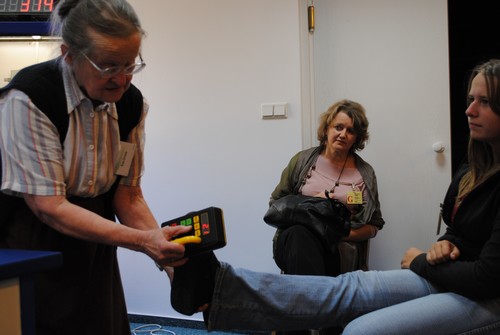 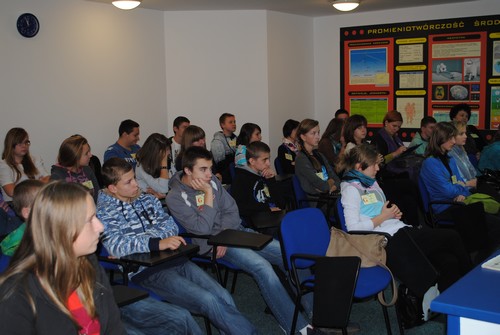 Pani Ewa Droste przybliża tajniki promieniowania.
Uczniowie słuchający wykładu o promieniowaniu elektromagnetycznym.
Pierwszy "Festiwal Innowatorów" odbył się 21 – 22 maja 2010 r.
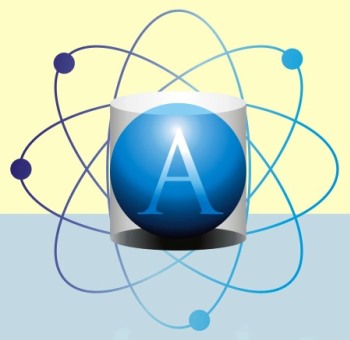 Podczas zajęć Festiwalu, prowadzonych w salach i pracowniach Augustowskiego Centrum Edukacyjnego, przedstawiono tematy:
„Tajniki aerodynamiki”
„200 stopni poniżej zera”
„Fizyka całkiem inaczej”
„Chemia w kuchni”
„Efekty specjalne czyli efektowna chemia”
„Chemia jabłka”
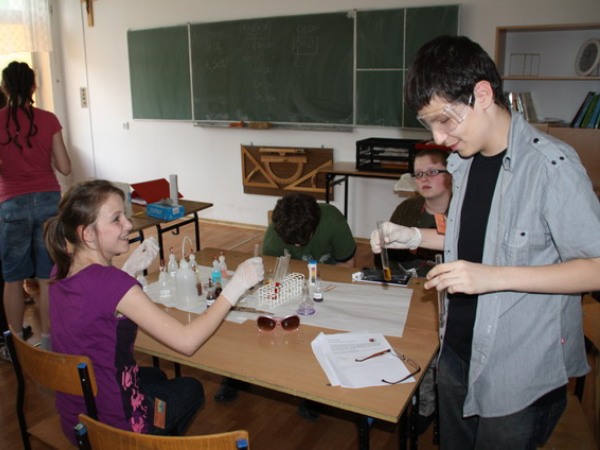 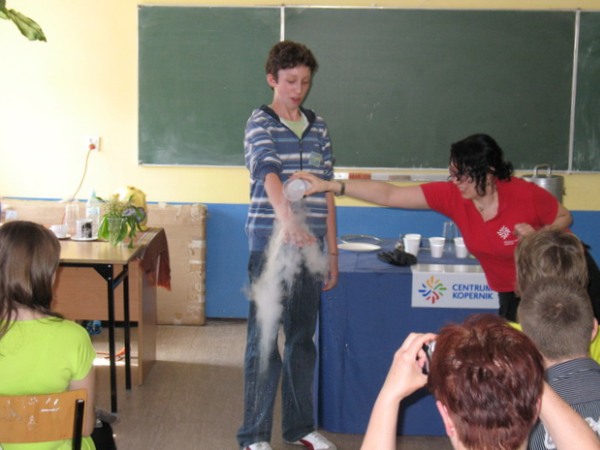 Drugi "Festiwal Innowatorów" odbył się 13 – 14 maja 2011 r.
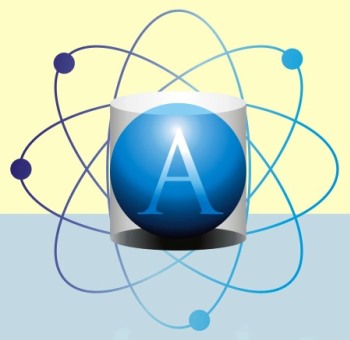 Podczas zajęć Festiwalu, prowadzonych w salach i pracowniach Augustowskiego Centrum Edukacyjnego, przedstawiono tematy:
„Fascynujący świat stawonogów”
„To nie magia, to fizyka!”
„Na pograniczu fizyki i chemii”
„Kolorowe reakcje chemiczne”
„Chemia od kuchni”
„Chemia Ziemi”
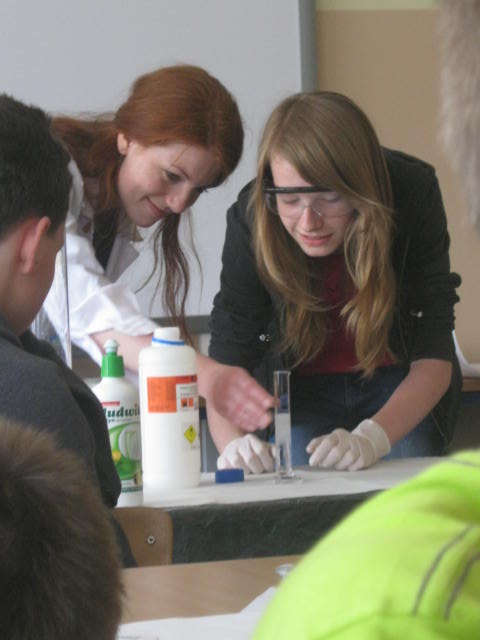 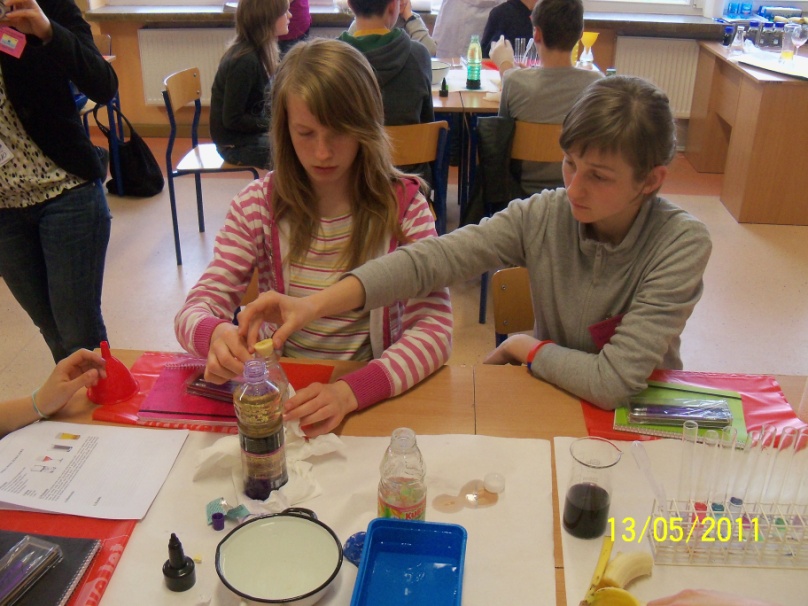 Trzeci "Festiwal Innowatorów" odbył się 11 – 12 maja 2012 r.
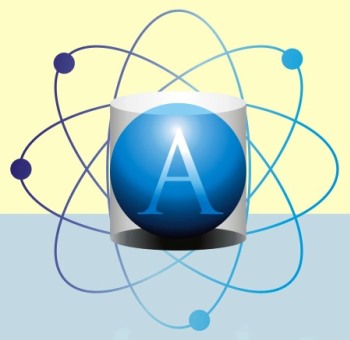 Podczas zajęć Festiwalu, prowadzonych w salach i pracowniach Augustowskiego Centrum Edukacyjnego, przedstawiono tematy:
„Konstruktorzy, wynalazcy, mistrzowie przetrwania – intrygujący świat bezkręgowców”
„Fascynujący świat magnetyzmu”
„Na pograniczu fizyki i chemii”
„Barwy, światło i czas”
„Chemia od kuchni”
„Świat kolorów”
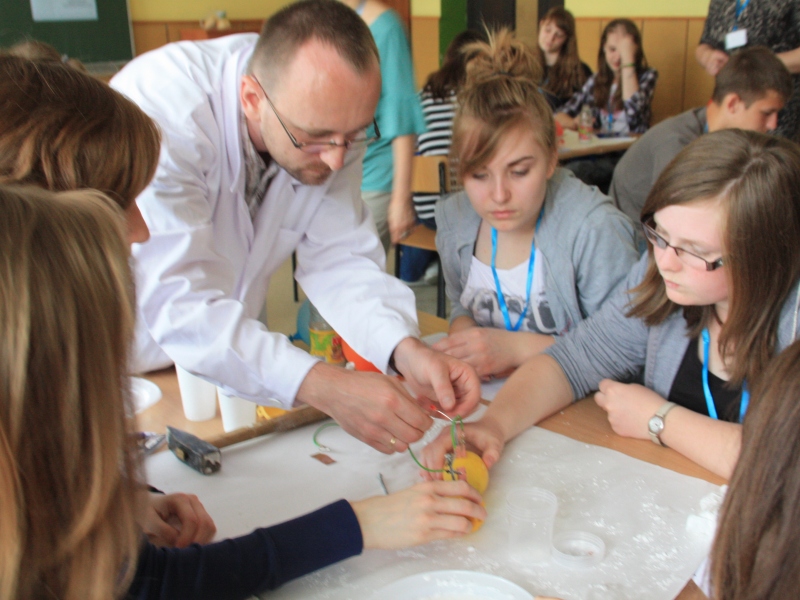 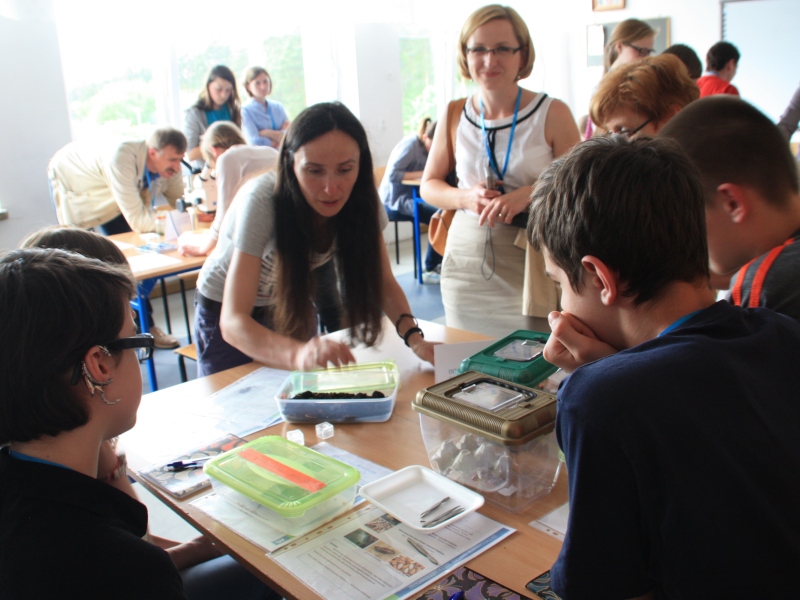 Czwarty "Festiwal Innowatorów" odbył się 17 – 18 maja 2013 r.
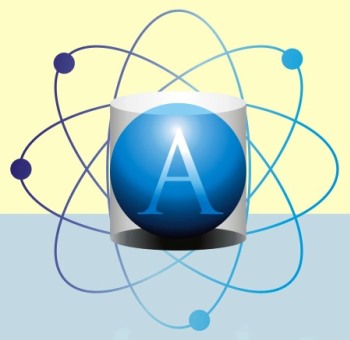 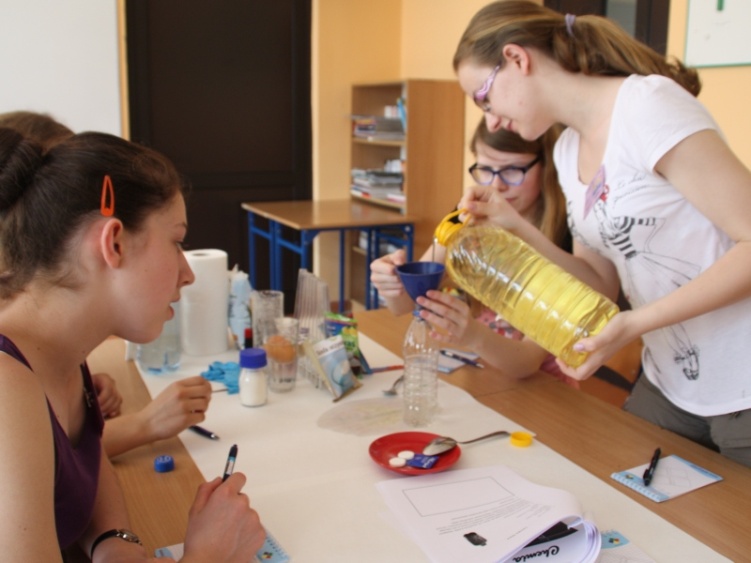 Podczas zajęć Festiwalu, prowadzonych w salach i pracowniach Augustowskiego Centrum Edukacyjnego, przedstawiono tematy:
„Konstruktorzy, wynalazcy, mistrzowie przetrwania – intrygujący świat bezkręgowców”
„Świat kolorów”
„Fizyka - jakie to ciekawe”
„Barwy, światło i czas”
„Chemia od kuchni”
„Fascynujący świat”
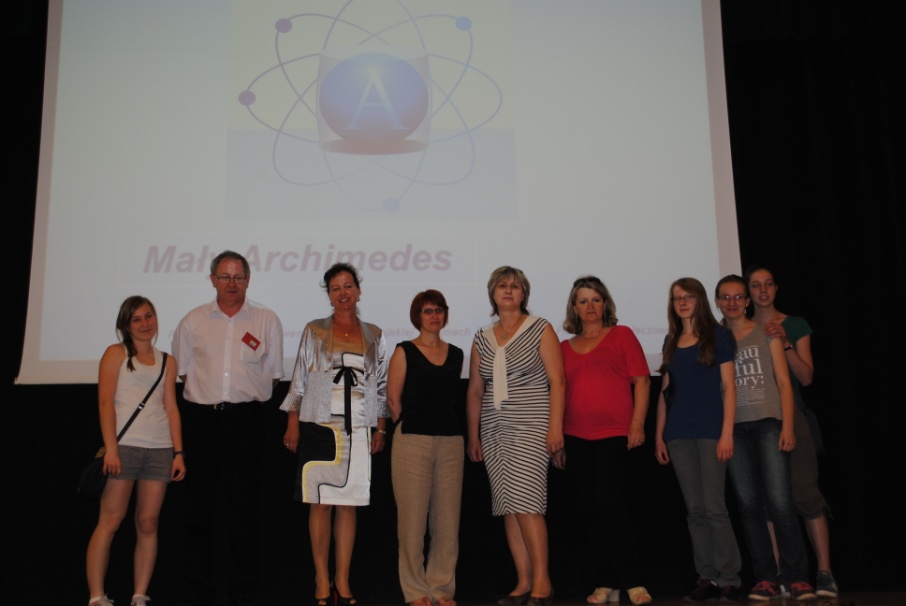 Zagraniczny wyjazd naukowy do Centrum Badań Jądrowych CERN w Genewie: 25.06. - 1.07.2011r.
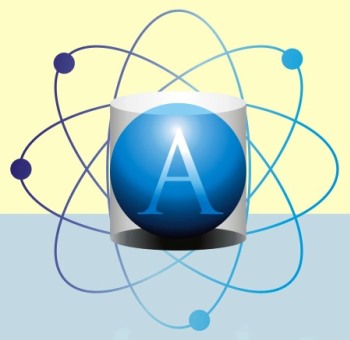 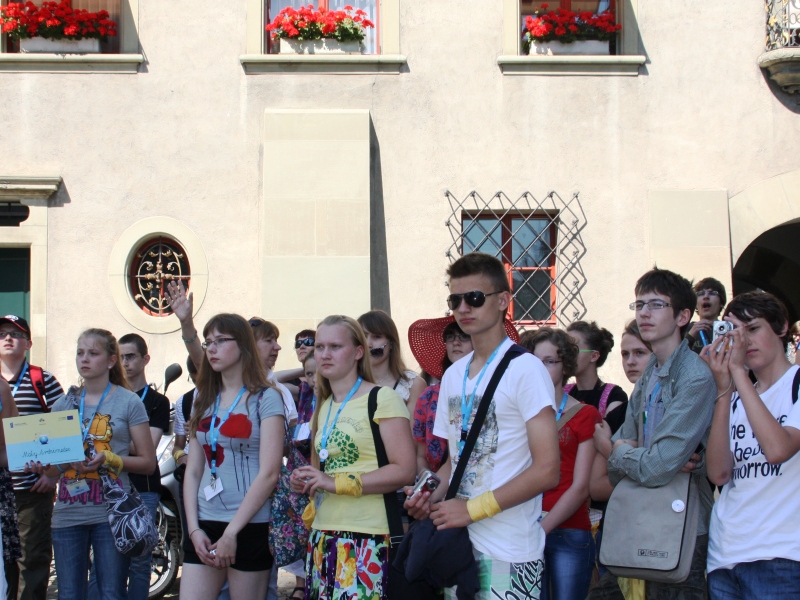 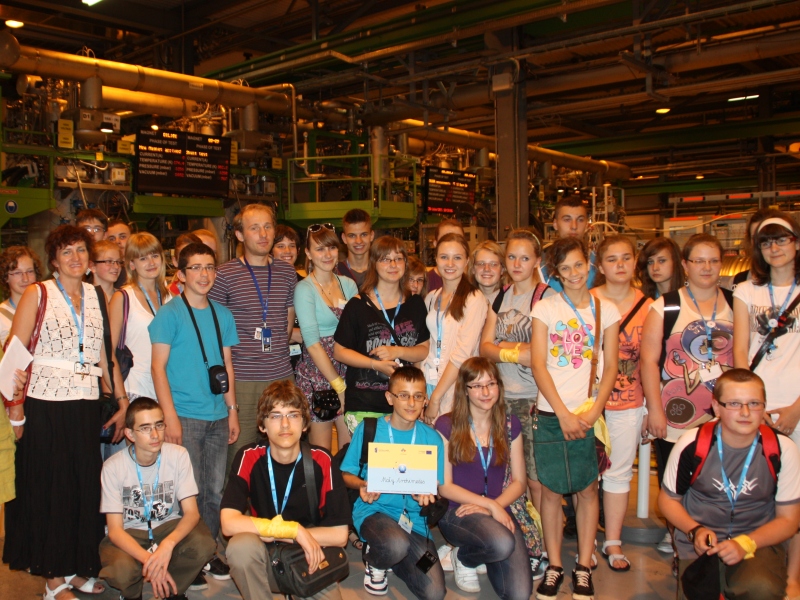 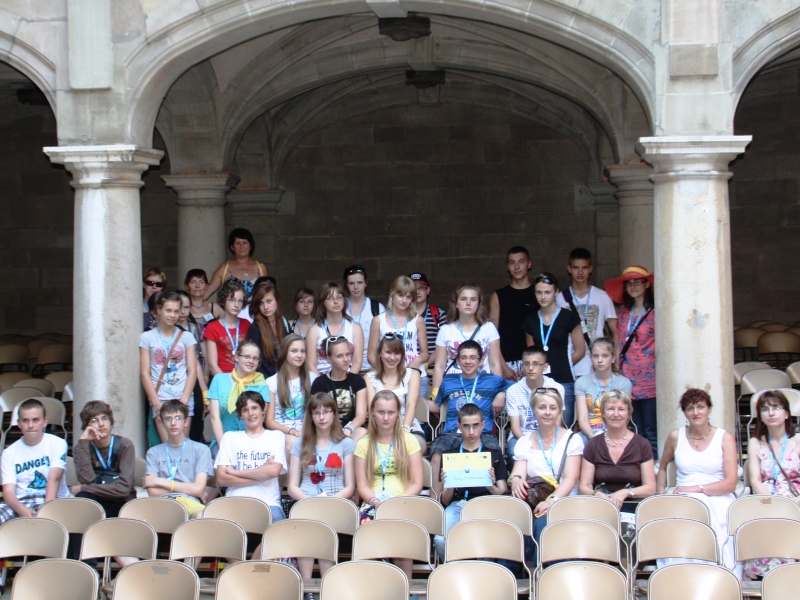 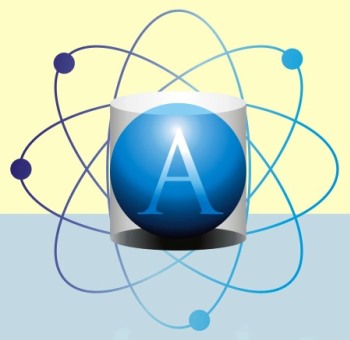 Zagraniczny wyjazd naukowy do Centrum Badań Jądrowych CERN w Genewie: 26.06. - 1.07.2013r.
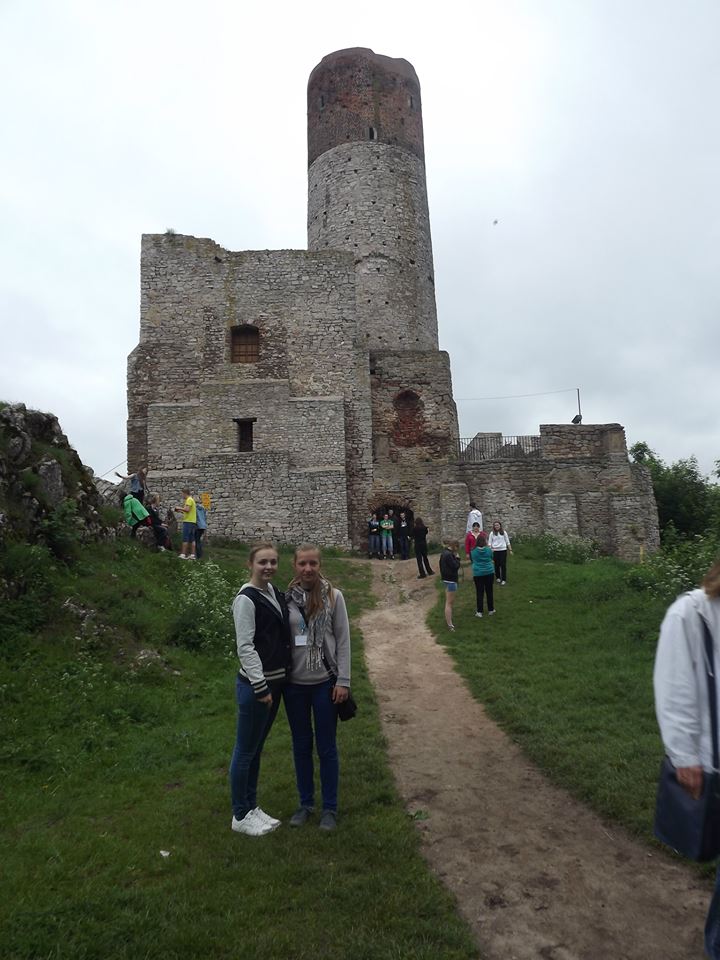 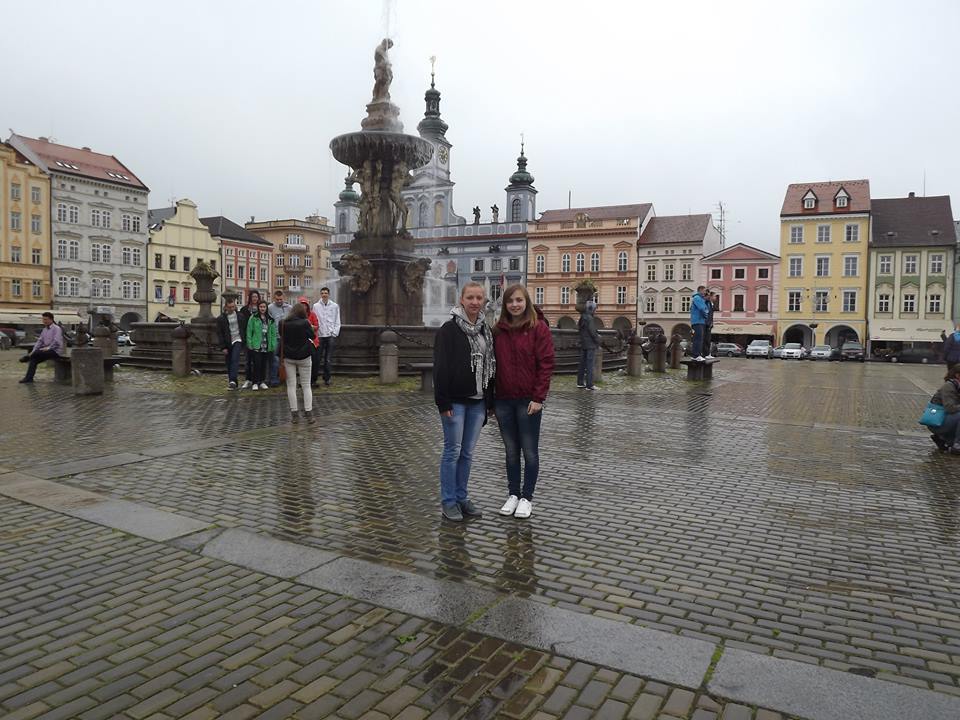 Wigierski Park Narodowy. Obózbiologiczno – geograficzno – chemiczny 4 – 9.07.2010r.
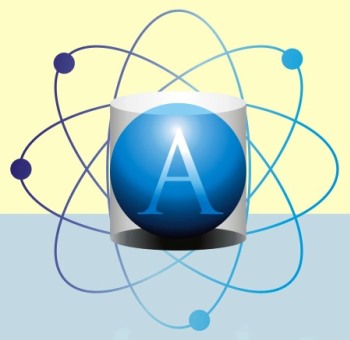 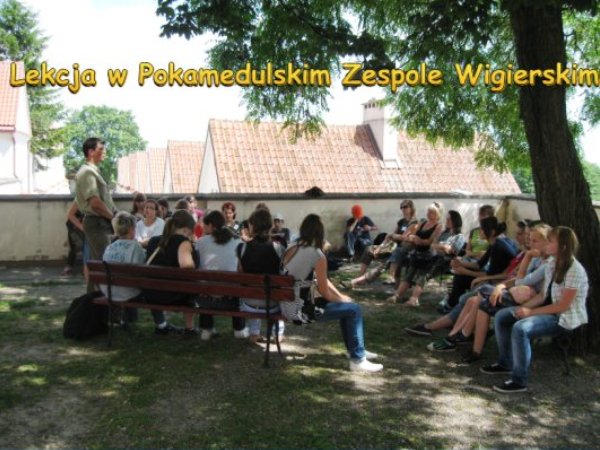 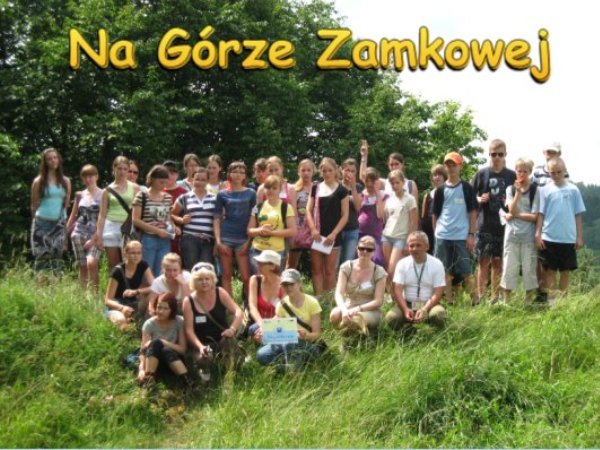 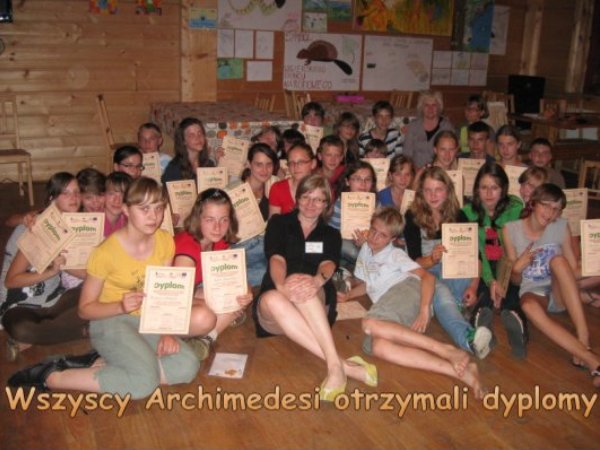 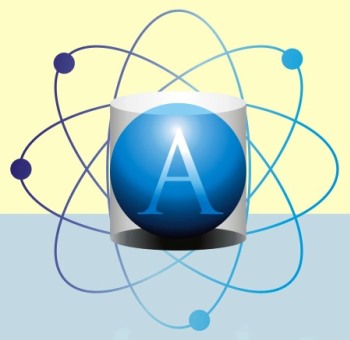 Wigierski Park Narodowy. Obózbiologiczno – geograficzno – chemiczny 22 – 27.08.2011r.
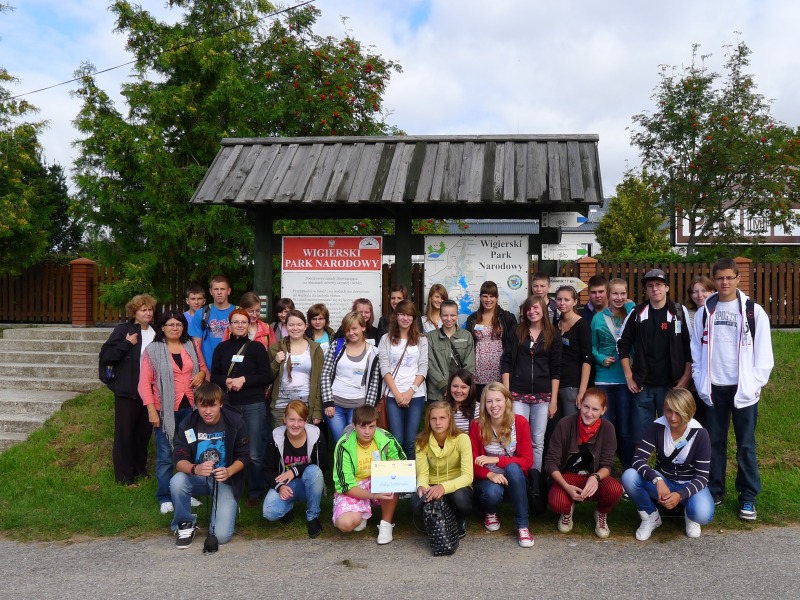 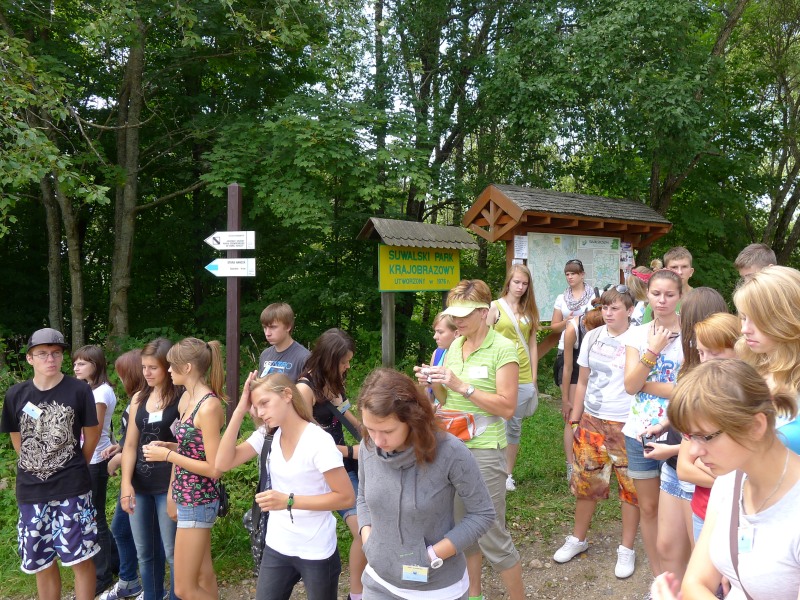 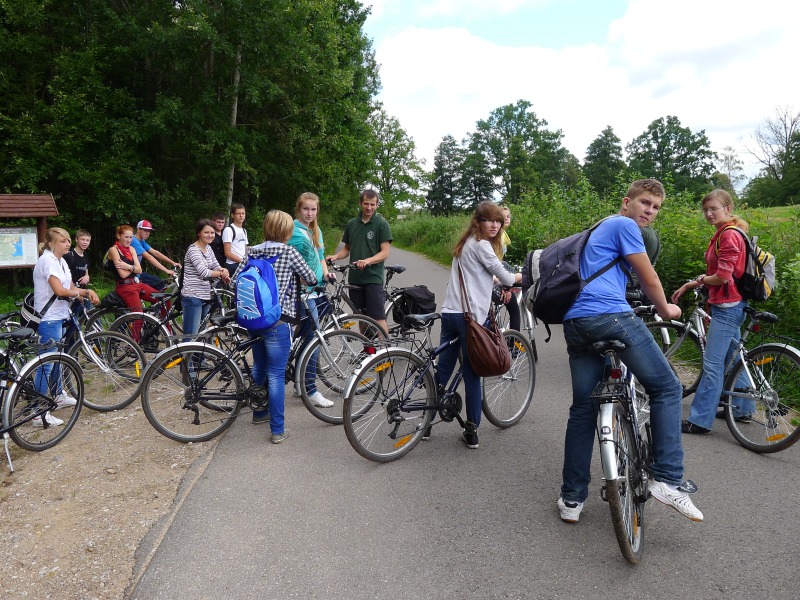 Wigierski Park Narodowy. Obózbiologiczno – geograficzno – chemiczny 6 – 11.08.2012r.
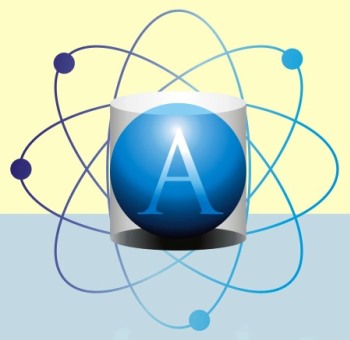 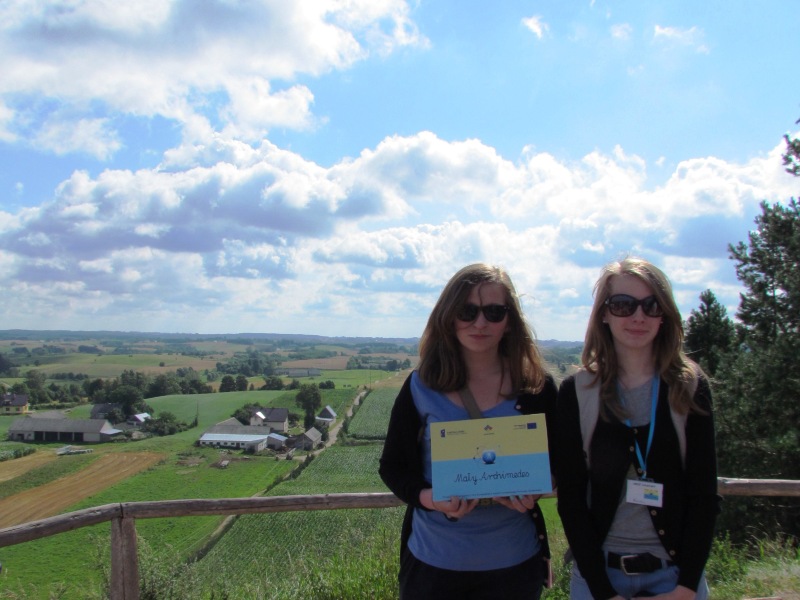 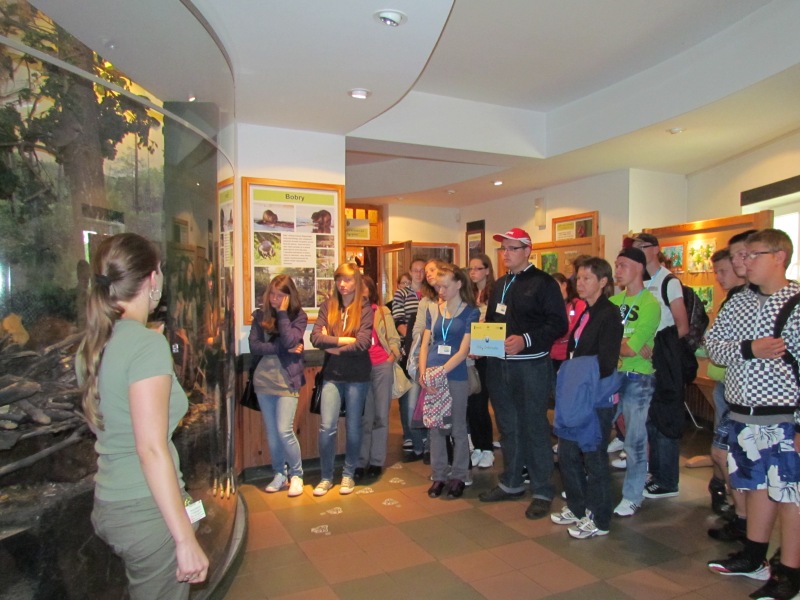 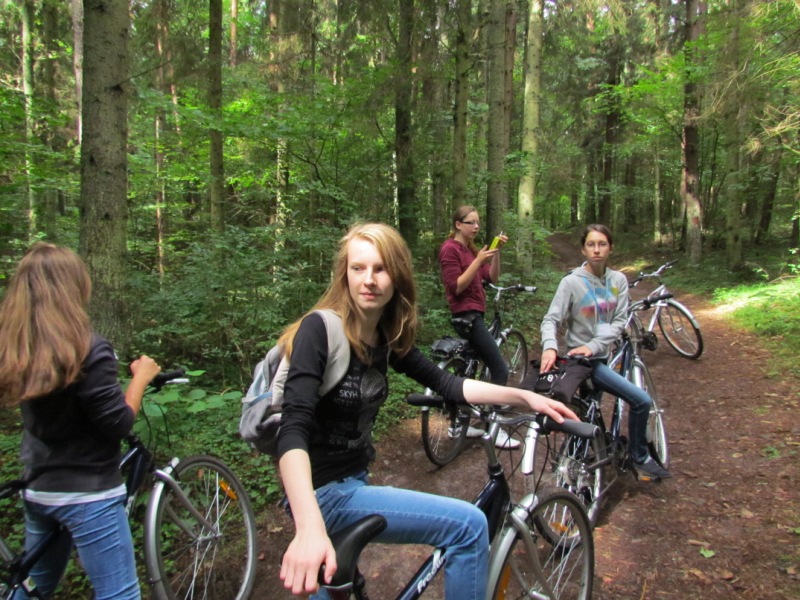 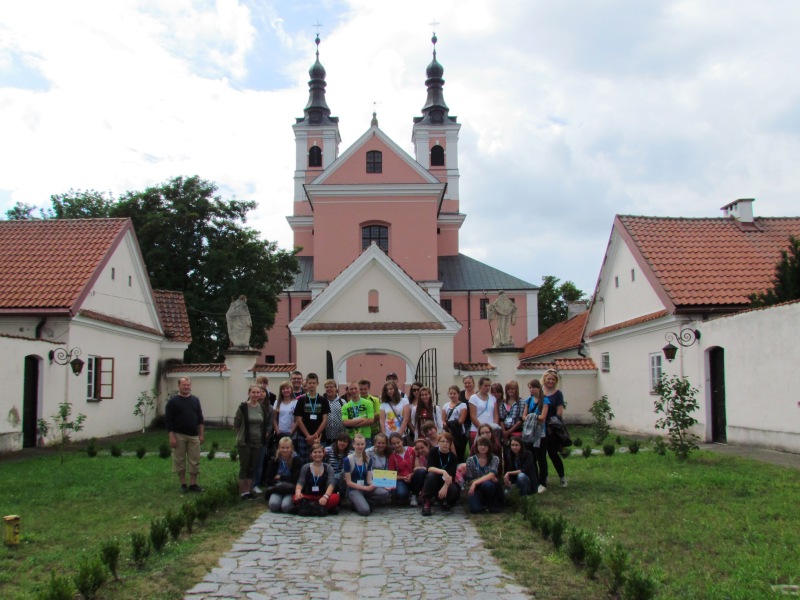 Obóz matematyczno – fizyczny. Wojskowa Akademia Techniczna w Warszawie. 8 czerwca - 3 lipca 2010r.
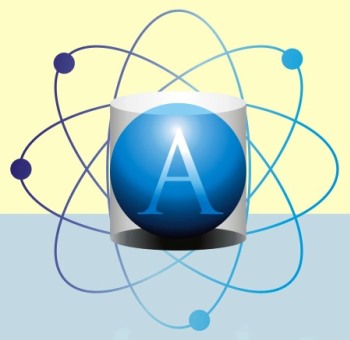 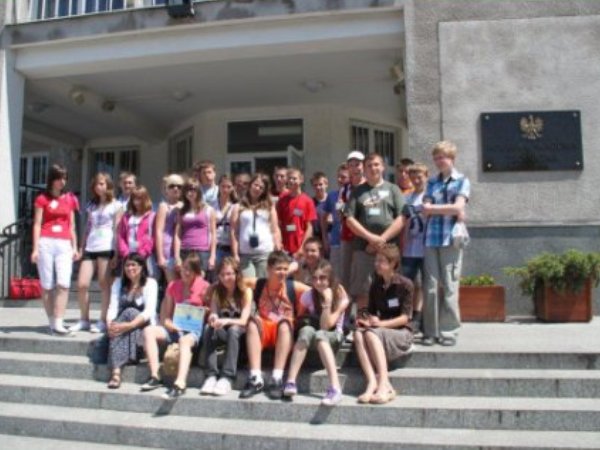 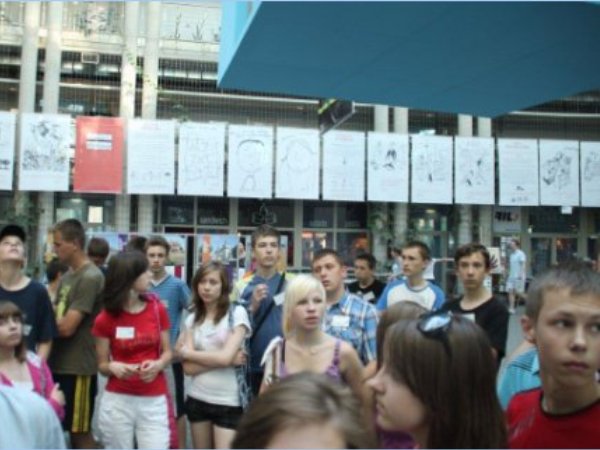 Obóz matematyczno – fizyczny. Uniwersytet w Białymstoku: 11 - 16 lipca 2011r.
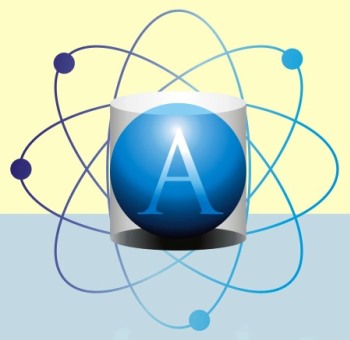 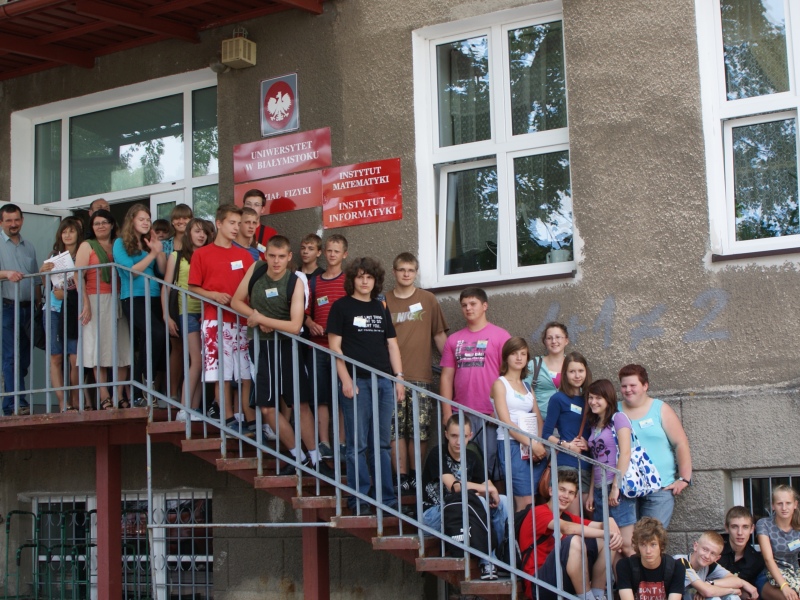 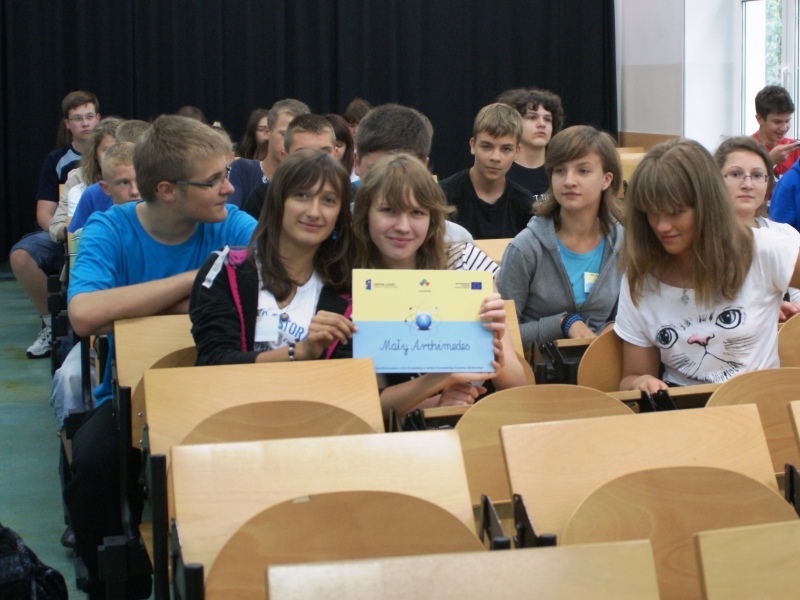 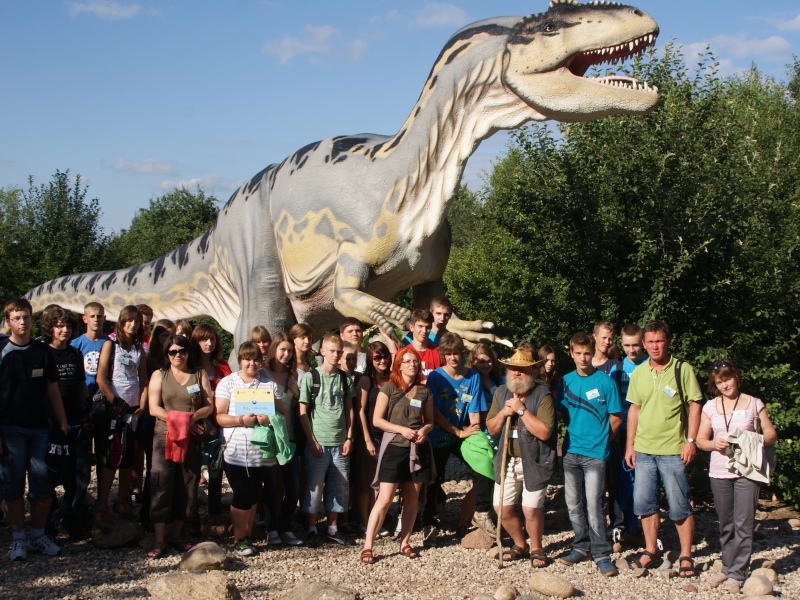 Obóz naukowy na wyższej uczelni w Białymstoku: 6 – 11 sierpnia 2012r.
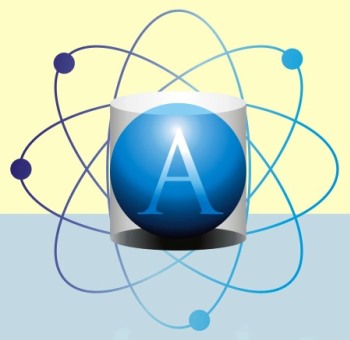 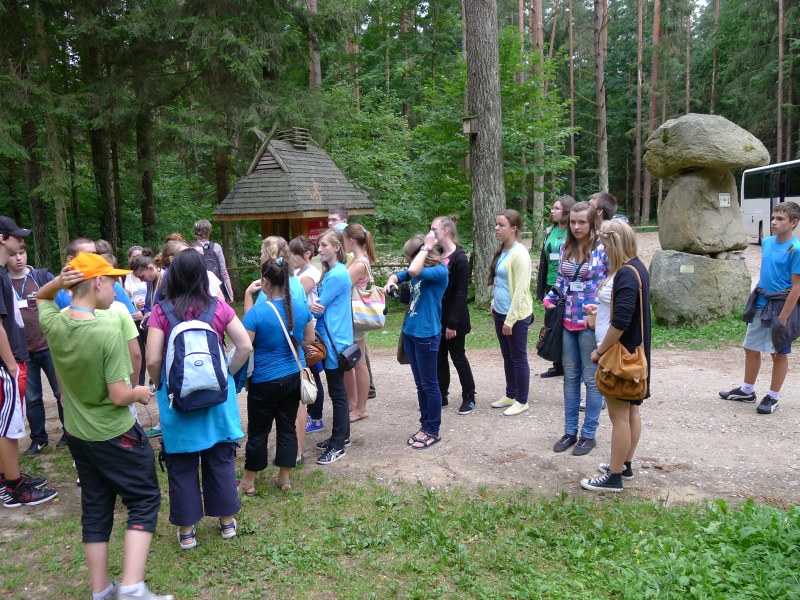 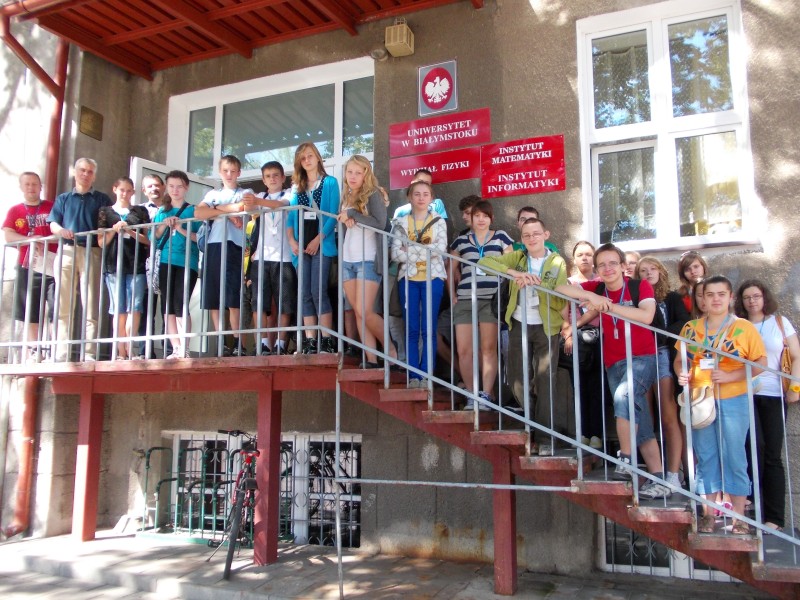 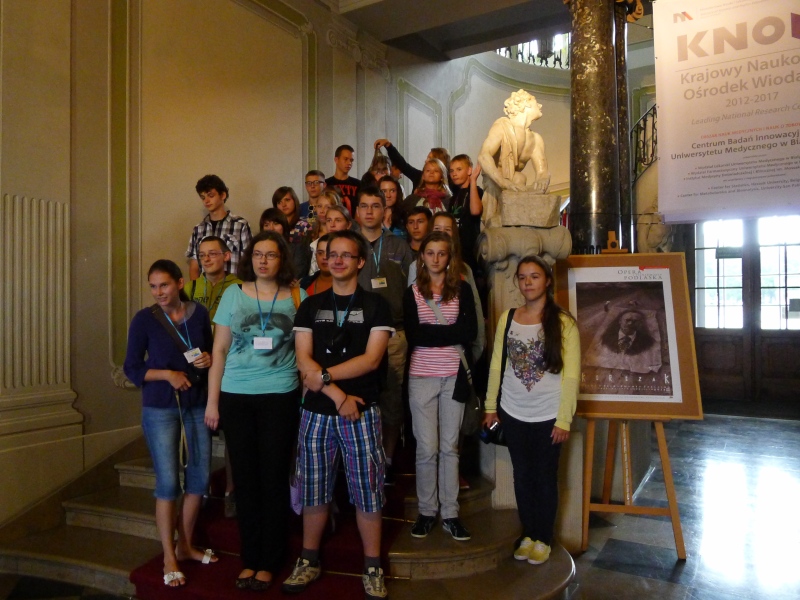 Wakacyjna Akademia Naukowa: 6 – 13 sierpnia 2012r.
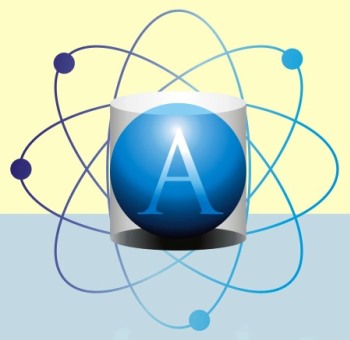 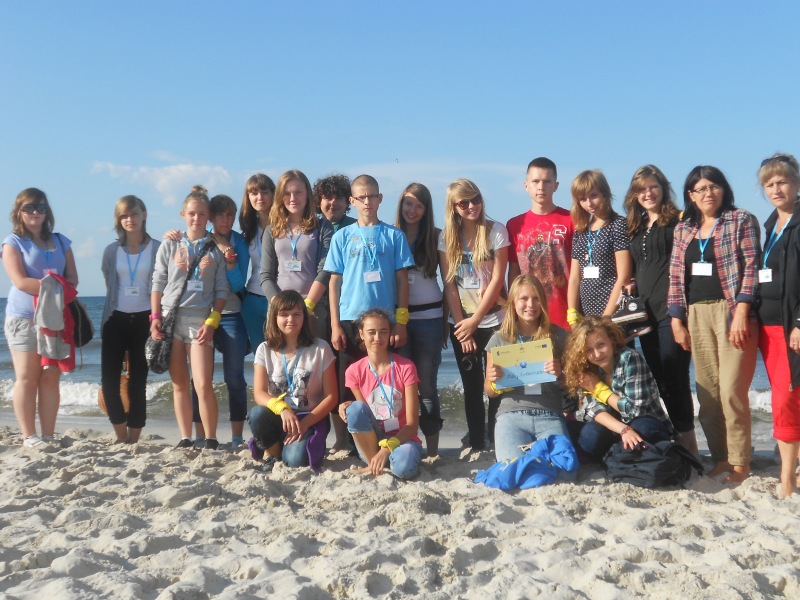 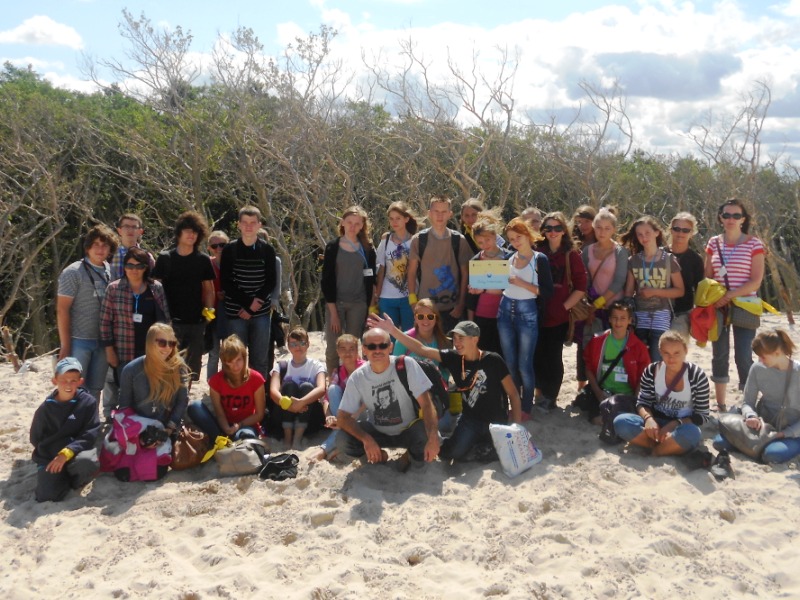 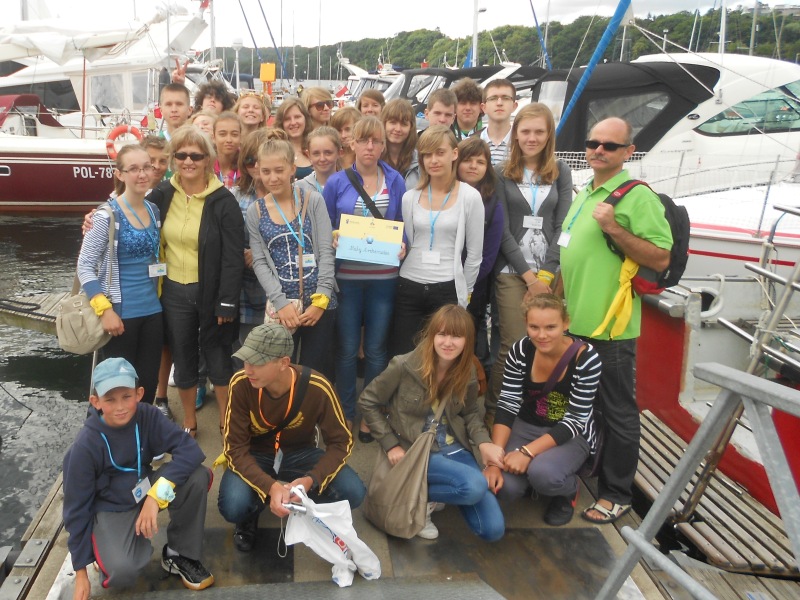 Bibliografia:
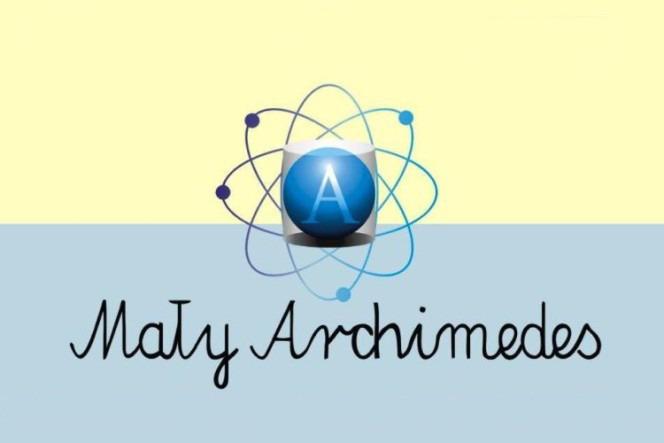 http://zsws.home.pl/autoinstalator/joomla1/
 http://ace.pol.pl/www4/index4.htm
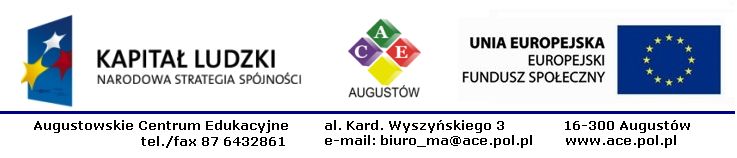 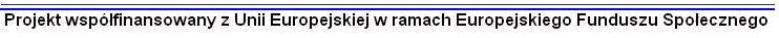